المحاضرة الخامسة
نظريات النمو
النمو العقلي المعرفي
نظرية بياجيه
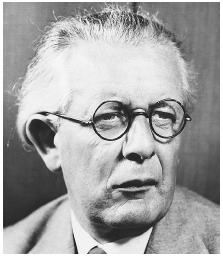 مراحل النمو المعرفي عند بياجيهStages Cognitive Development
أولاً: المرحلة حس حركية: Sensor Motor Stage
”تمتد هذه المرحلة منذ الولادة وحتى نهاية السنة الثانية من العمر“عقل (1989).
 ويعتمد الطفل في هذه المرحلة على استخدام الحواس المتعددة والأفعال الحركية لاكتشاف العالم المحيط به والتعرف على الأشياء الموجودة فيه وفهمها . وتسمى هذه المرحلة بالمرحلة الحس حركية، لأن استراتيجيات التفكير والتعلم التي يستخدمها الطفل تعتمد على الاتصال الحسي المباشر بالأشياء، والأفعال والمعالجات التي يقوم بها حيال الأشياء . الريماوي (2003).
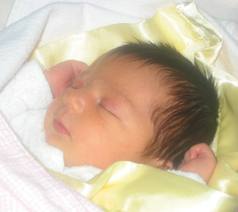 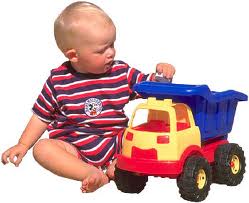 أولاً: المرحلة حس حركية: Sensor Motor Stage
قسّم بياجيه هذه المرحلة إلى عدد من المراحل الفرعية:
1- المرحلة الأولى: تعديل الاستجابات أو ردود الفعل:يقوم الطفل الرضيع في هذه المرحلة بتدعيم وتعميم وتمييز السلوكيات التي تبدأ كانعكاسات. 

2- المرحلة الثانية: ردود الفعل الدائرية الأساسية(1-4شهور):تتضمن سلسلة من الاستجابات تتمركز حول جسم الطفل أكثر من الأشياء الأخرى. ميلر (2011).
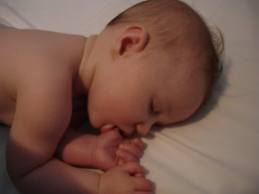 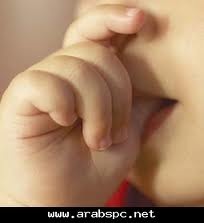 أولاً: المرحلة حس حركية: Sensor Motor Stage
3- المرحلة الثالثة: ردود الفعل الدائرية الثانوية(4-8شهور): تتجه الأفعال الثانوية نحو العالم الخارجي, يقوم الطفل بعمل أي شيء شأنه أن يحدث تأثيراً ممتعاً له في البيئة.
4- المرحلة الرابعة: ترتيب المخططات الثانوية(8-12شهر):
يستطيع الأطفال في هذه المرحلة دمج مخططاتهم بطريقة مركبة وتظهر عمليات كالتخطيط ووجود الهدف وراء السلوك. ميلر (2011).
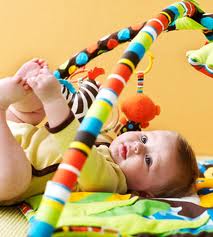 أولاً: المرحلة حس حركية: Sensor Motor Stage
5- المرحلة الخامسة: ردود الفعل من الدرجة الثالثة: يكتشف الطفل وسائل جديدة من خلال التجريب, قد تتضمن أمثلة الوسائل الجديدة سحب البطانية للحصول على شيء موضوع عليها.
6- المرحلة السادسة: ابتكار وسائل جديدة من خلال التوليفات العقلية(18-24شهر):يبدأ الفكر في هذه المرحلة بالتواجد ولكن بدون أن نشعر به. ميلر (2011).
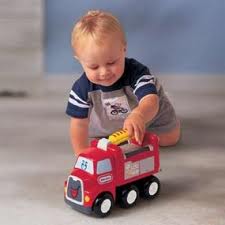 أولاً: المرحلة حس حركية: Sensor Motor Stage
”والطفل في نهاية هذه المرحلة يميز المثيرات, ويكتسب في نهايتها تقريباً فكرة ثبات أو(بقاء) الأشياء, إذ لم يعد وجود الأشياء مرتبطاً بإدراكه الحسي لها“. عقل (1989,ص 96).
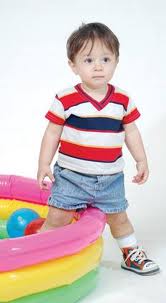 أولاً: المرحلة حس حركية: Sensor Motor Stage
في نهاية هذه المرحلة يبدأ باكتساب اللغة ويصبح قادراً على بعض النشاطات أو الأنماط السلوكية التي تمكنه من الوصول إلى بعض الأهداف. 
إلا أن تفكيره ما زال محدوداً على نحو أولي بالخبرات الحسية المباشرة والأفعال الحركية المرتبطة بها.
ثانياً: مرحلة ما قبل العمليات  Preoperational Stage
”تمتد هذه المرحلة من سن الثالثة حتى السابعة من العمر“ الهنداوي(2005, ص 73).
وتعرف أيضاً باسم مرحلة التفكير التصويري. وتسمى بمرحلة ما قبل العمليات لأن الطفل لا يكون قادراً على استخدام أو إجراء العمليات المعرفية بشكل واضح ومنظم بالرغم من تطور بعض المظاهر المعرفية لديه.
وتنقسم هذه المرحلة إلى:
مرحلة ما قبل المفاهيم من 2 إلى 4 سنوات.
مرحلة التفكير البديهي الحدسي من 4 إلى 7 سنوات. عيسى (1981).
ثانياً: مرحلة ما قبل العمليات  Preoperational Stage
1- مرحلة ما قبل المفاهيم:(2-4)
يبدأ الطفل في هذه المرحلة في معرفة الأشياء والأحجام والألوان والمستويات وإن الطفل في هذه المرحلة ما زال مشدودا بالأشياء والموضوعات المحسوسة في العالم الخارجي .عيسى (1981).
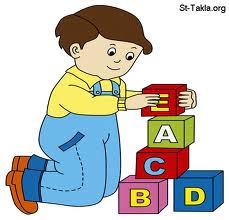 ثانياً: مرحلة ما قبل العمليات  Preoperational Stage
1- مرحلة ما قبل المفاهيم:
أهم ما يميز هذه المرحلة:
أ- التمركز حول الذات egocentrism وطبيعتها المرتبطة بمرحلة ما قبل المفاهيم .
ب- تزداد في هذه المرحلة قدرة الطفل على التفاعل الرمزي symbolic interaction مع البيئة ويزداد اللعب الإيهامي (التخيلي) imaginative play في هذه المرحلة.
     عيسى (1981).
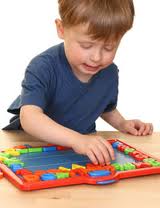 ثانياً: مرحلة ما قبل العمليات  Preoperational Stage
2- مرحلة التفكير البديهي الحدسي:(4-7)
وتبدو في هذه المرحلة مشكلة الاحتفاظ conservation والتي استخدمها بياجيه عند دراسته لأصول مفهوم العدد عند الأطفال فمثلا إذا وضعنا كميتين متساويتين من الماء في كوبين متساويين في الطول ( أ ، ب ) ثم قمنا بصب كمية الماء الموجودة في احد الكوبين في كوب طويل ( ج ) عن الكوبين السابقين .
فإننا نجد أن بعض الأطفال الذين يحتفظون بالكم يدركون أن صب الماء في أكواب مختلفة الأشكال لا يغير من كميته ومقداره أما الأطفال الذين لا يدركون ذلك فيفشلون في الاحتفاظ. ميلر (2011).
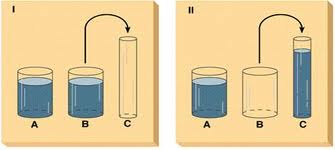 ثانياً: مرحلة ما قبل العمليات  Preoperational Stage
وفي هذه المرحلة يزداد النمو اللغوي ويتسع استخدام الرموز اللغوية, ويتمكن الفرد من أن يتمثل الموضوعات عن طريق الخيالات والكلمات. الهنداوي (2005).
ولا يزال متمركزاً حول ذاته, بحيث لا يستطيع تصور وجهة نظر الآخرين, ويصنف الموضوعات بناءً على بعد واحد. عيسى (1981).
وفي نهاية المرحلة يبدأ باستخدام العدد وينمي مفاهيم الحفظ ويتقدم الإدراك البصري على التفكير المنطقي. الزغلول (2003).
ثانياً: مرحلة ما قبل العمليات  Preoperational Stage
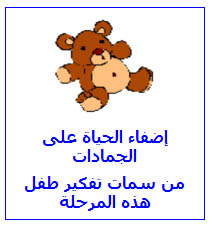 ثالثاً: مرحلة العمليات المادية Concrete Operational Stage
تمتد هذه المرحلة من بداية السنة الثامنة إلى نهاية السنة الحادية عشرة من العمر، وفيها يستطيع الطفل القيام بالعديد من العمليات المعرفية الحقيقية المرتبطة بالأشياء المادية التي يصادفها أو تلك التي خبرها في السابق. وعليه يستطيع الطفل إجراء عمليات منطقية والبحث عن الأسباب وعمل الاستدلالات وإصدار الأحكام والتنبؤ بالحوادث المستقبلية، ولكن على المستوى المادي المحسوس. الهنداوي (2005).
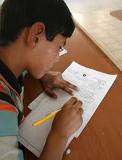 ثالثاً: مرحلة العمليات المادية Concrete Operational Stage
وأهم خصائص العمليات المحسوسة (العينية) هي :
1- ضمور واضمحلال التمركز حول الذات .2- استخدام المنطق البسيط .3- هذه العمليات العقلية تمد الطفل بوسائل تحرير نفسه من قيود العالم الطبيعي.ومن خلال ممارسات الطفل لعنصري التكيف وهما المماثلة والملاءمة للتكيف مع حقائق العالم الخارجي تنمو لديه إمكانية الاحتفاظ ,فمثلا: قدرة الاحتفاظ بالوزن تعتمد جزئيا على أحكام الحجم وجزئيا على المعرفة بأوزان المواد المختلفة وهكذا. الهنداوي (2005).
ثالثاً: مرحلة العمليات المادية Concrete Operational Stage
ينجح الطفل في استخدام طرق مجردة إذا كانت المشكلة بسيطة جداً, ولكن طفل العمليات المادية أو الحسية ينجح أكثر إذا اعتمد على الأشياء ذاتها, ما يتعلمه هو أن الأشياء تبقى ثابتة حتى ولو تغير شكلها الظاهر, وهذه الظاهرة تسمى بقانون الحفظ أو الاحتفاظ . عقل (1989).
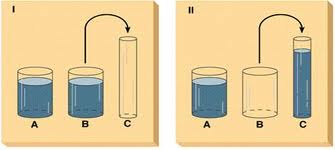 رابعاً: مرحلة العمليات المجردةFormal Operational Stage
تبدأ هذه المرحلة من سن الثانية عشرة وتمتد إلى السنوات اللاحقة وتسمى بمرحلة العمليات الشكلية أو مرحلة التفكير المنطقي. فالتغير الذي يحدث على العمليات ليس كمياً فحسب، بل هو نوعي أيضاً، إذ تتحول عملية التفكير بعد أن كانت ترتبط بالعالم الخارجي لتصبح عملية داخلية خاصة بالفرد. عقل (1989).
وتعتبر هذه المرحلة من أهم المراحل الراقية في نظرية النمو المعرفي عند (بياجيه) وهذه المرحلة تنمو عند معظم المراهقين الذين يستكملون تعليمهم المدرسي.
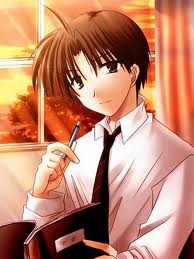 النمو الاجتماعي
نظرية النمو الاجتماعي
صاحب هذه النظرية هو اريك اريكسون
ترى هذه النظرية أن النمو الاجتماعي للإنسان يمر بثمان مراحل متعاقبة أو متتالية .
ترى أن الإنسان يتعرض أثناء حياته لعدد كبير ومتلاحق من الضغوط الاجتماعية التي تفرضها عليه المؤسسات الاجتماعية المختلفة .
تشكل هذه الضغوط مشكلات يتوجب على الفرد التعامل معها والقيام بحلها .
مراحل النمو الاجتماعي
1- مرحلة الثقة مقابل عدم الثقة
تغطى مرحلة الرضاعة
تحتوى على علاقات الحب والرعاية والاهتمام وتقديم الغذاء للرضيع .
تؤثر هذه العلاقات في بناء المشاعر الأساسية للثقة أو عدم الثقة في هذه البيئة الأولية التي يحيا فيها الرضيع .
المشاعر التي تتولد في هذه المرحلة تؤثر في المستقبل على حياة الإنسان اللاحقة .
مراحل النمو الاجتماعي
2- مرحلة الاستقلال مقابل الشك والخجل
تحدث هذه الأزمة في مرحلة الطفولة المبكرة 
يقوم الطفل بتفحص والديه والبيئة المحيطة به
أهم ما يميز هذه المرحلة هو الوصول إلى تحقيق الضبط الذاتي 
إذا تحقق ذلك للطفل فهو يكون تخطى هذه الأزمة بسلام 
الضبط المبالغ فيه من قبل الوالدين وزيادة التحكم في تصرفات الطفل يؤدى إلى نمو الشعور بالشك والريبة والخجل 
تتأثر هذه المرحلة بالمرحلة السابقة وتعتمد عليها .
مراحل النمو الاجتماعي
3- مرحلة المبادرة مقابل الشعور بالذنب
تحدث هذه الأزمة في مرحلة الطفولة المتوسطة
المبادرة تعني الاعتماد علي الذات في الإقبال علي البيئة المحيطة 
يبدأ في هذه المرحلة نمو الضمير الذي هو بمثابة غرفة التحكم الداخلية لكل تصرفات الطفل .
يحتاج الأطفال في هذه المرحلة إلي تدعيم وتعزيز سلوك المبادرة عن طريق تشجيع الآباء والإخوة والمعلمين .
يجب أن نشعر الأطفال بأنهم مقبولون دون التدخل المباشر في نمط السلوك الذي يصدر منهم
مراحل النمو الاجتماعي
4- مرحلة الإنتاجية مقابل الشعور بالدونية
يطلق البعض علي هذه المرحلة مصطلح مرحلة الانجاز مقابل الدونية
وهي تعني شعور الطفل بأنه اقل من الآخرين .
تحدث في الفترة ما بين مرحلة رياض الأطفال حتى عمر البلوغ 
يتحتم علي الطفل في هذه المرحلة إتقان الأشياء لان الفشل المتكرر ينمي الشعور بالعجز والنقص والدونية .
لابد أن يدرك الآباء قدرات وإمكانيات أبنائهم لان المبالغة في تقدير الابن أو البنت قد يأتي بنتائج عكسية .
يتعلم الأطفال أيضا المهارات الضرورية التي تلزم للتعامل مع مجتمع الراشدين .
مراحل النمو الاجتماعي
5- مرحلة الهوية مقابل اضطراب الهوية
تحدث هذه الأزمة في مرحلة المراهقة
يطلق عليها أيضا مرحلة البحث عن الهوية وهي من أكثر المراحل التي تهم المرشد أو المستشار النفسي .
6- مرحلة الألفة مقابل العزلة
تمتد هذه الفترة من نهاية فترة المراهقة حتى انتهاء فترة الرشد المبكرة
من مظاهر الانتماء التي يؤمن بها الشاب هو اختياره لزوجة تكون شريكة الحياة تنتمي إلية وينتمي إليها .
الفشل والإخفاق في بعض المراحل السابقة يقود الفرد إلي العزلة وعلاقات نمطية خالية من الود والألفة مع الآخرين مما يؤدي إلي الفشل في الزواج .
مراحل النمو الاجتماعي
7- مرحلة الاهتمام بالأجيال القادمة مقابل الاستغراق في الذات
تمتد خلال فترة رشد الإنسان 
تتميز بالتخلص من الانغماس في حب الذات والأنانية إلي الانتقال إلي رعاية الأطفال .
8- مرحلة تكامل الأنا مقابل اليأس
تأتي هذه المرحلة في ختام حياة الإنسان وتمتد في الفترة التي تلي الستين
يتأمل الإنسان حياته السابقة ويحاول تقييمها
نظرية النمو الأخلاقي
نظرية لورنس كولبرج 
والذي قام بعده الأخلاقي عبر ثلاث مستويات يتضمن كل منها مرحلتين أخلاقيتين وهذه المستويات كما يلي:
مراحل النمو الأخلاقي
المستوي الأول: الاستدلال الأخلاقي قبل التقليدي
من الولادة وحتى عمر 9 سنوات, تستند الأحكام الأخلاقية للطفل في هذا المستوي إلي حاجاته الشخصية والقوانين التي يعتقد بها الآخرون ويحدث النمو عبر مرحلتين:
 1)المرحلة الأولي: التوجه نحو العقاب والطاعة

2)المرحلة الثانية: التوجه نحو المكافأة الشخصية
مراحل النمو الأخلاقي
المستوي الثاني: الاستدلال الأخلاقي التقليدي
من عمر 9 إلى 15 سنة, تعتمد أحكام الطفل الأخلاقية علي مدى قبول الآخرين لسلوكه والقيم التقليدية التي تسود بيئته ويتضمن هذا المستوي مرحلتين :
3) المرحلة الثالثة: التوجه نحو الولد الجيد والبنت اللطيفة

4) المرحلة الرابعة: التوجه نحو النظام والقانون
مراحل النمو الأخلاقي
المستوي الثالث: الاستدلال الأخلاقي ما بعد التقليدي
تمتد إلى ما بعد سن 15 سنة, يبدأ الفرد التحرر من قيود السلطة والمجتمع وتصبح مرجعيته داخلية ويحدث النمو الأخلاقي في هذا المستوي عبر مرحلتين هما:
5) المرحلة الخامسة: التوجه نحو العقد الاجتماعي
6) المرحلة السادسة: التوجه نحو المبدأ الأخلاقي العالمي.
المراجع
باتريسيا ميلر, ف. (2011). نظريات النمو(ترجمة:سامح الخفش, محمود سالم, مجدي الشحات, أحمد عاشور).عمّان: دار الفكر.
بي جي واردزورث, ف.(1991). نظرية بياجيه في الارتقاء المعرفي (ترجمة: فاضل محسن, سعد الأسدي, صالح مهدي). بغداد: دار الشؤون الثقافية العامة.
الهنداوي, علي فالح (2005). علم نفس النمو الطفولة والمراهقة. العين: دار الكتاب الجامعي.
الزغلول, عماد (2003). نظريات التعلم. عمّان: دار الشروق.
عقل, محود عطا حسين (1989). النمو الإنساني الطفولة والمراهقة. الرياض: دار الخريجي.
عيسى, محمد رفقي (1981). جان بياجيه بين النظرية والتطبيق. القاهرة: دار المعارف.
الريماوي, محمد عودة (2003). علم نفس النمو الطفولة والمراهقة. عمّان: دار المسيرة.